Profielwerkstuk college 2
Bronnen
2015 - 2017
2
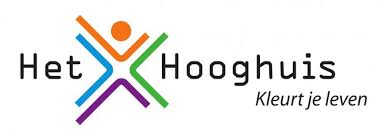 Introductie
Wat zijn bronnen?

Waar gebruik je bronnen voor?

Het zoeken van bronnen

Geschikte bronnen
Bronnen in het profielwerkstuk
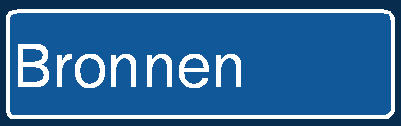 3
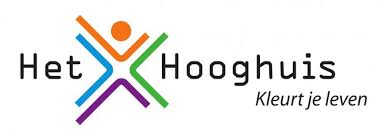 Wat weten jullie al?
Wat zijn bronnen?

Hoe zoek je nu bronnen?

Hoe gebruik je bronnen? / Waar gebruik je ze voor?
4
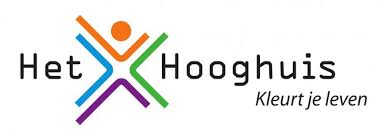 Wat zijn bronnen?
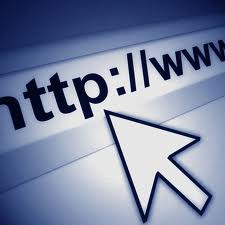 Literatuur

Personen

Websites
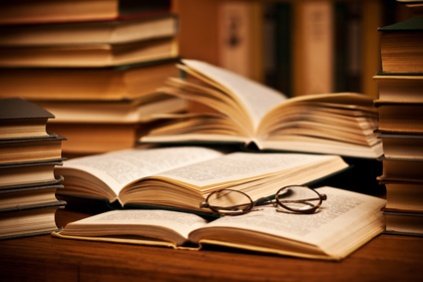 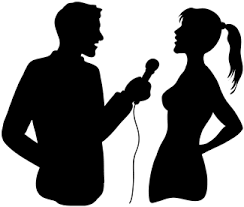 5
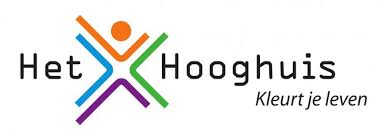 Waar gebruik je bronnen voor?
Achtergrondinformatie / context

Theoretisch kader

Gedane onderzoeken

Het leveren van bewijs

Verschillende inzichten
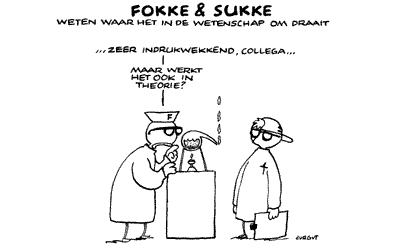 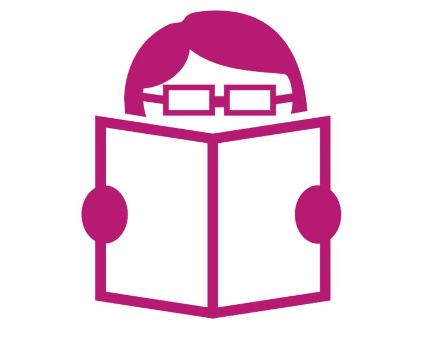 6
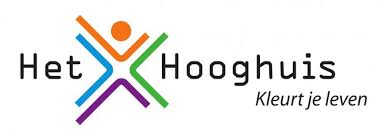 Het zoeken van bronnen
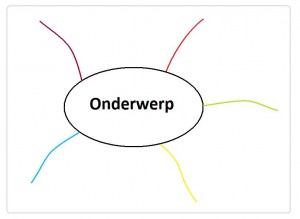 Oriënteren  trefwoorden

Noteren / aanpassen / verfijnen

Internet / mediatheek / bibliotheek

Sneeuwbalmethode

Netwerk
LET OP DE BETROUWBAARHEID!!
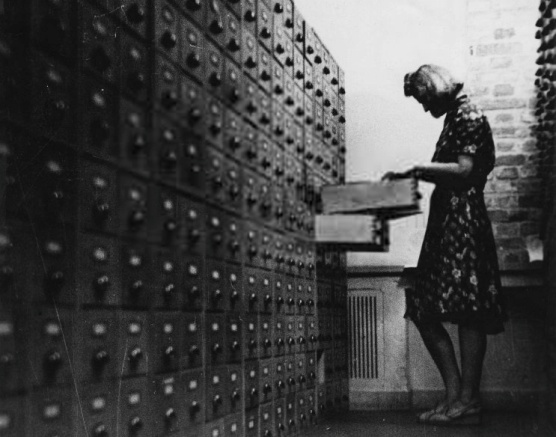 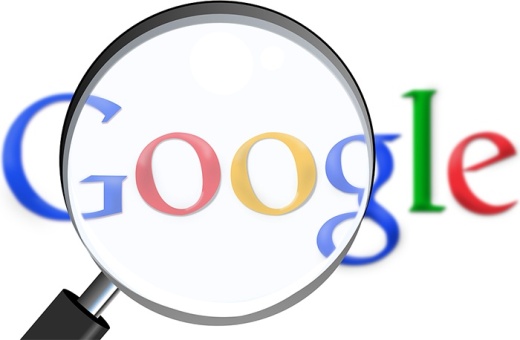 7
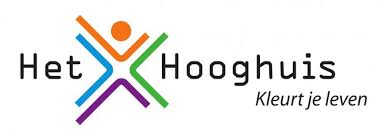 Geschikte bronnen
Aan welke eisen voldoet een ‘geschikte bron?’
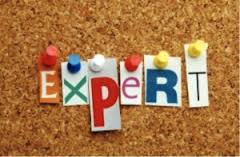 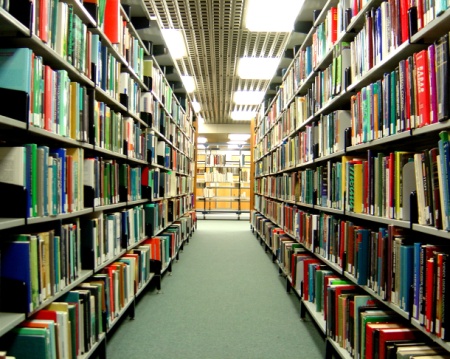 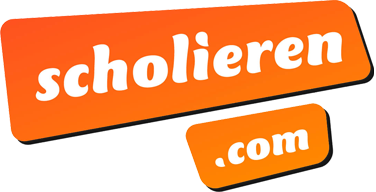 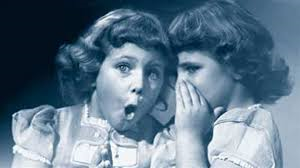 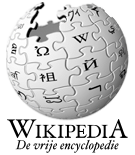 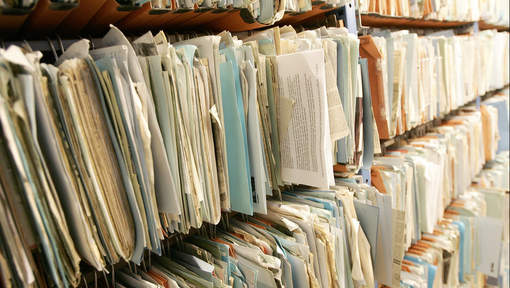 8
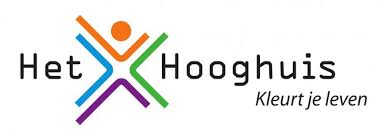 Bronnen in profielwerkstuk
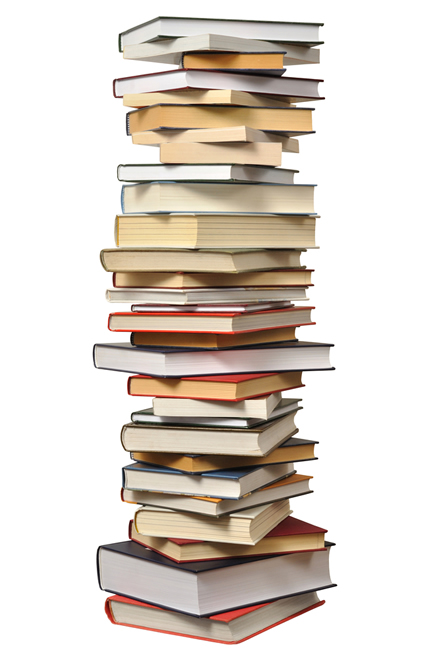 Plagiaat 

Parafraseren of citeren

Bronvermelding via voetnoot

Bronvermelding via bronnenlijst
9
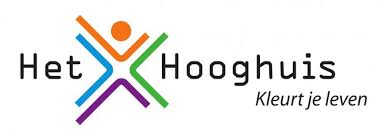 Volgende week
Methode van onderzoek 

Welke methodes zijn er? Welke in het meest geschikt voor
jouw onderzoek?